PHYS 3313 – Section 001Lecture #1
Wednesday, Jan. 21, 2015
Dr. Jaehoon Yu
Who am I?
From Higgs to Dark Matter!!
How is this class organized?
What do we want from this class?
What is Physics?
Brief history of modern physics
Wednesday, Jan. 21, 2015
PHYS 3313-001, Spring 2015                      Dr. Jaehoon Yu
1
Announcements
Plea to you:  Please turn off your cell-phones, pagers and computers  in the class
Reading assignment #1: Read and follow through appendices 3, 5, 6 and 7 by Monday, Jan. 26
There will be a quiz next Wednesday,  Jan. 28, on these reading assignments
Special colloquium next week:
4pm Tuesday, Jan. 27, in SH101: Dr. James Siegrist of US Department of Energy
Special triple extra credit
Wednesday, Jan. 21, 2015
PHYS 3313-001, Spring 2015                      Dr. Jaehoon Yu
2
Who am I?
Name: Dr. Jaehoon Yu (You can call me Dr. Yu)
Office: Rm 342, Chemistry and Physics Building
Extension: x22814, E-mail: jaehoonyu@uta.edu 
My profession: High Energy Particle Physics (HEP)
Collide particles (protons on anti-protons or electrons on anti-electrons, positrons) at the energies equivalent to 10,000 Trillion degrees
To understand
Fundamental constituents of matter
Forces between the constituents (gravitational, electro-magnetic, weak and strong forces)
Origin of Mass
Search for Dark Matter
Creation of Universe (Big Bang Theory)
A pure scientific research activity
Direct use of the fundamental laws we find may take longer than we want but 
Indirect product of research contribute to every day lives; eg. WWW 
Why do we do with this?
Make our everyday lives better to help us live well as an integral part of the universe
Wednesday, Jan. 21, 2015
PHYS 3313-001, Spring 2015                      Dr. Jaehoon Yu
3
We always wonder…
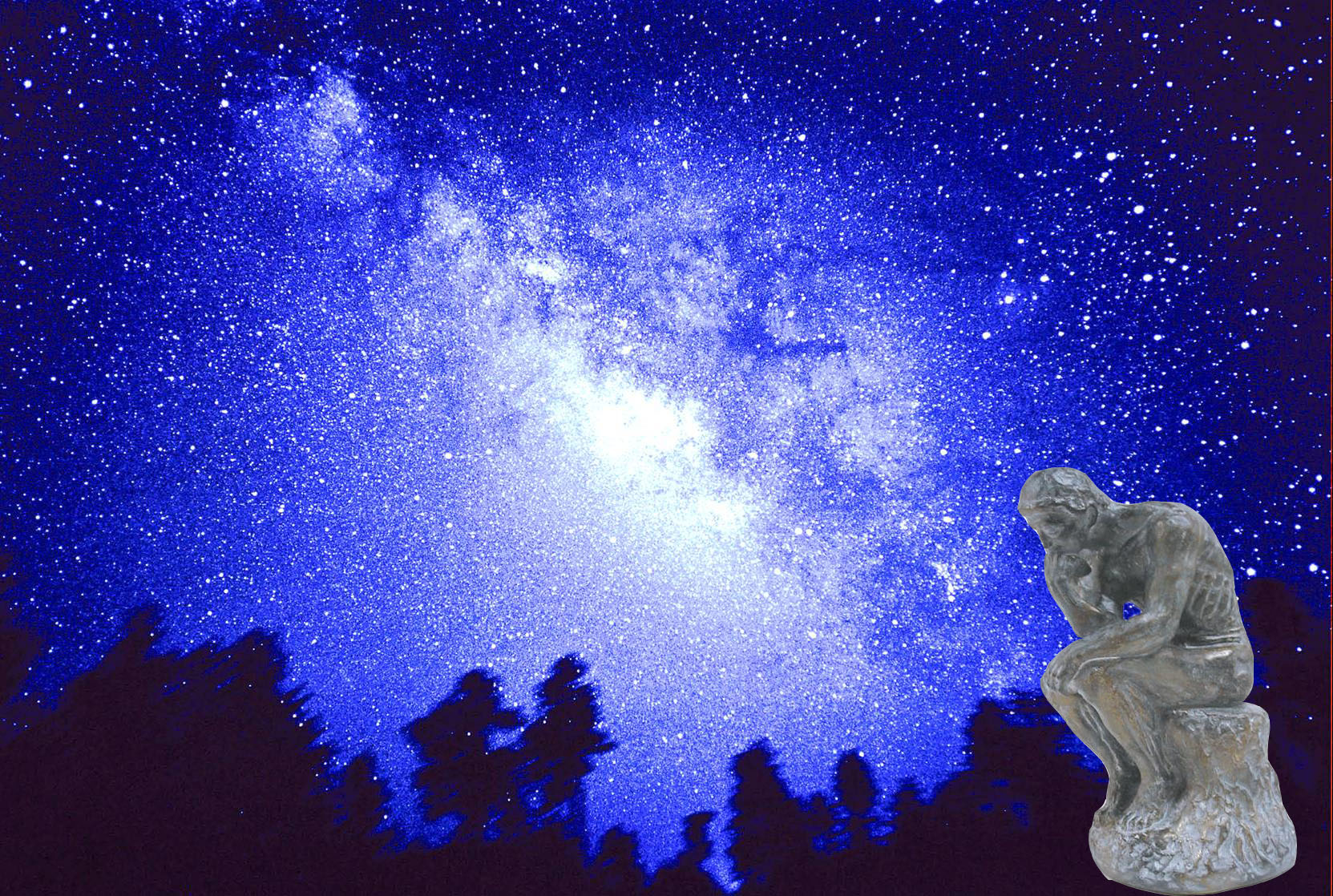 What makes up the universe?
How does the universe work?
What holds the universe together?
How can we live in the universe well?
Where do we all come from?
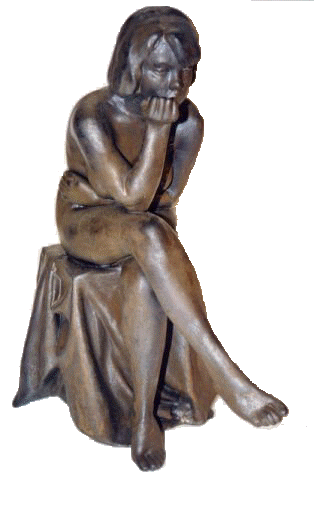 Wednesday, Jan. 21, 2015
PHYS 3313-001, Spring 2015                      Dr. Jaehoon Yu
4
HEP and the Standard Model
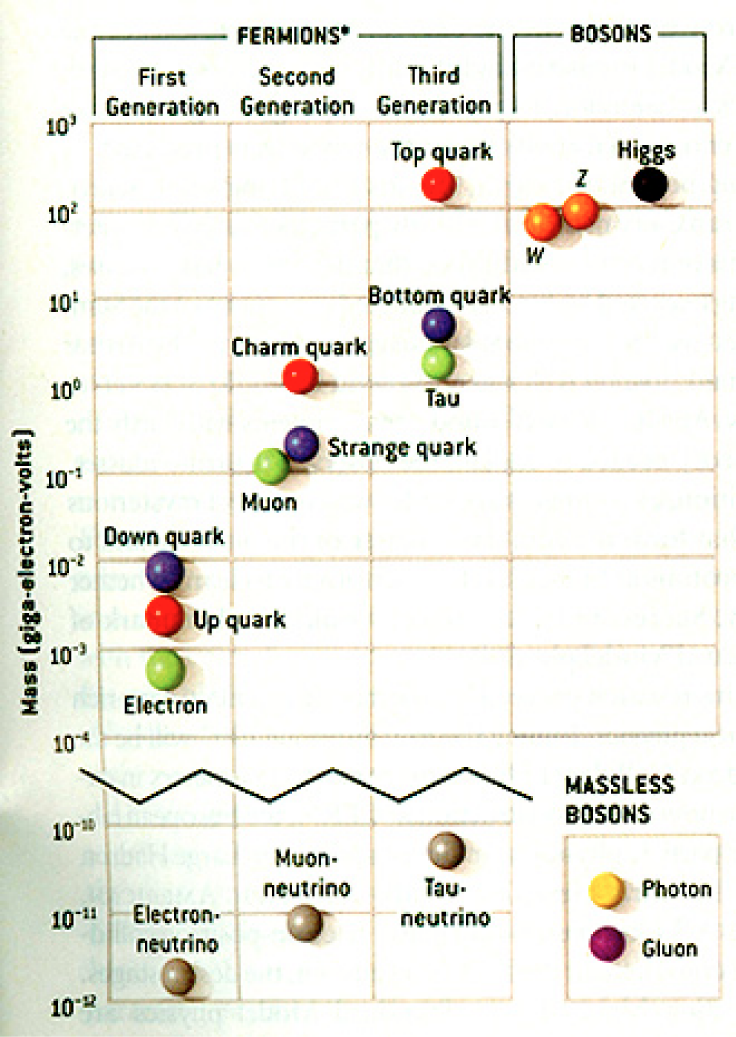 HEP: A field of physics that studies the fundamental constituents of matter and basic principles of interactions between them.
Discovered in 1995, ~175mp
Make up most ordinary matters ~0.1mp
Total of 16 particles (12+4 force mediators) make up all the visible matter in the universe!  Simple and elegant!!!
Tested to a precision of 1 part per million!
Wednesday, Jan. 21, 2015
PHYS 3313-001, Spring 2015                      Dr. Jaehoon Yu
5
So what’s the problem?
Why is the mass range so large (0.1mp – 175 mp)?
How do matters acquire mass? 
Higgs mechanism! Did we find the Higgs particle?
Why is the matter in the universe made only of particles?
Neutrinos have mass!! What are the mixing parameters, CP violations and mass ordering?
Why are there only three apparent forces?
Can the forces be unified?
Is the picture we present the real thing?
What makes up the 96% of the universe?
What is the dark matter and dark energy?
Are there any other theories that describe the universe better?
Does the super-symmetry exist? 
How is the universe created, the Big Bang?
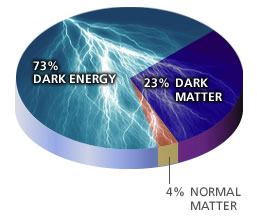 Wednesday, Jan. 21, 2015
PHYS 3313-001, Spring 2015                      Dr. Jaehoon Yu
6
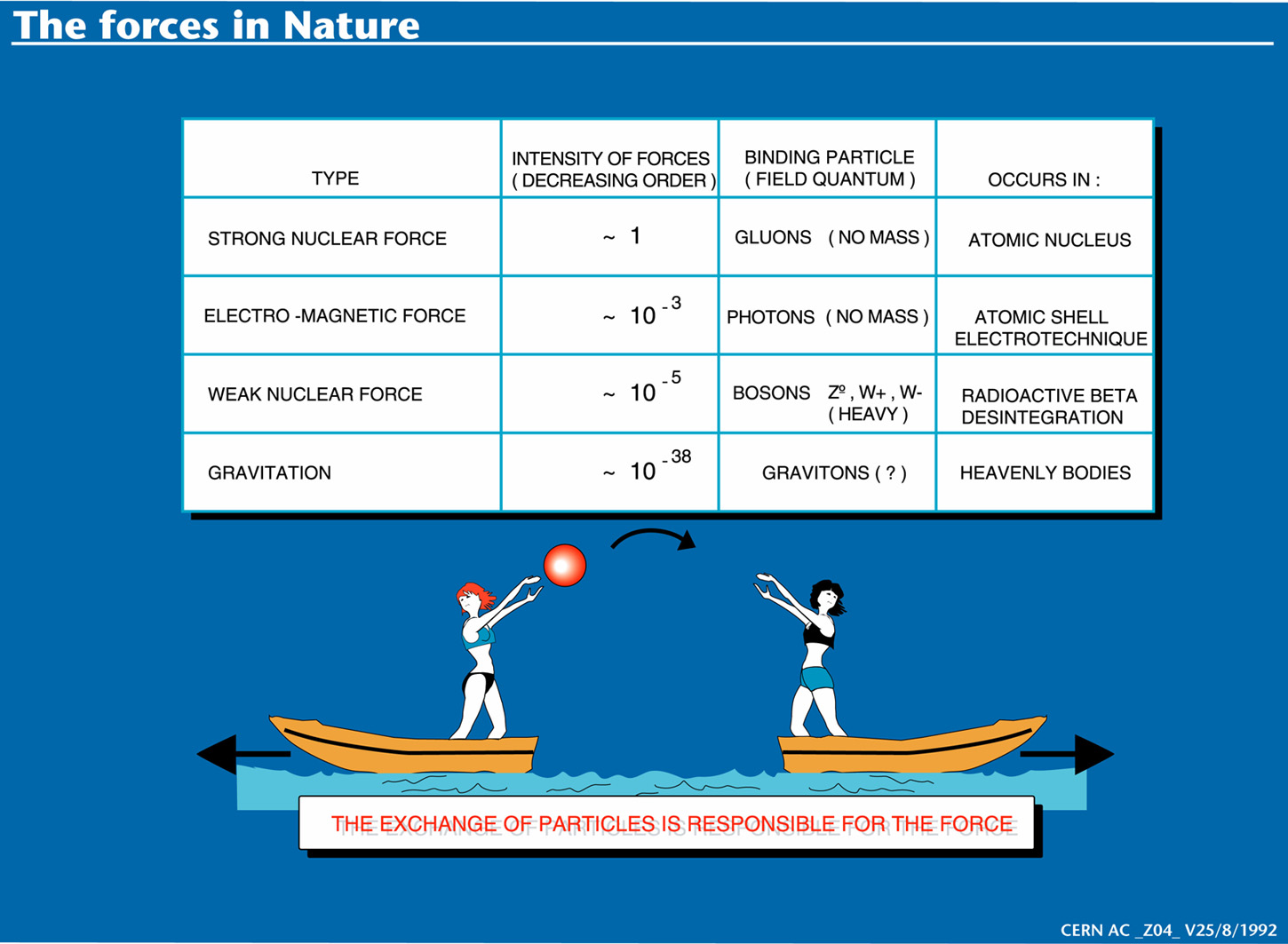 Wednesday, Jan. 21, 2015
PHYS 3313-001, Spring 2015                      Dr. Jaehoon Yu
7
Accelerators are Powerful Microscopes.
They make high energy particle beams 
that allow us to see small things.
seen by
high energy beam
(better resolution)
seen by
low energy beam
(poorer resolution)
Wednesday, Jan. 21, 2015
PHYS 3313-001, Spring 2015                      Dr. Jaehoon Yu
8
anti-particle beam

energy
particle beam

energy
Accelerators are also Time Machines.
They make particles last seen 
in the earliest moments of the universe.
Energy
Particle and anti-particle annihilate.
E = mc2
Wednesday, Jan. 21, 2015
PHYS 3313-001, Spring 2015                      Dr. Jaehoon Yu
9
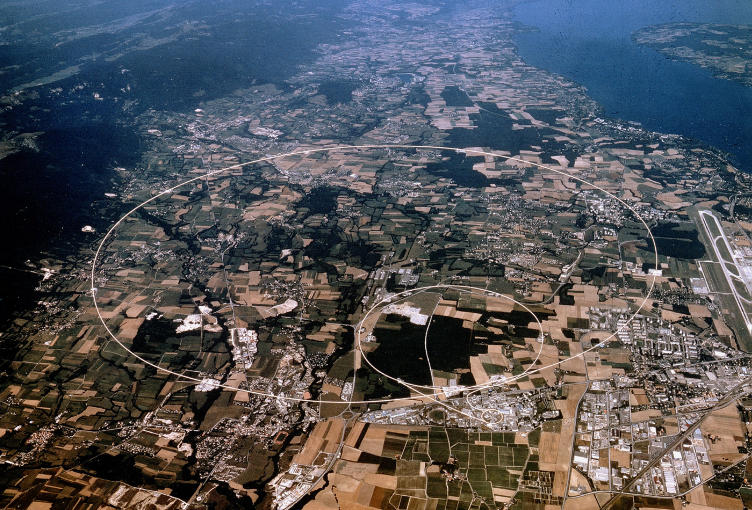 LHC @ CERN Aerial View
CMS
France
Geneva Airport
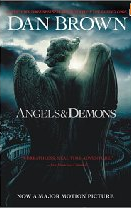 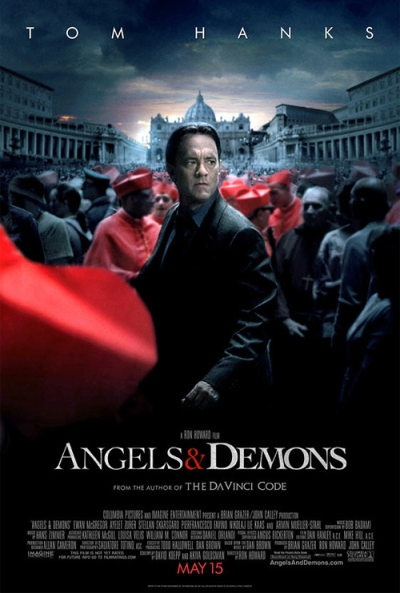 Swizerland
ATLAS
Wednesday, Jan. 21, 2015
PHYS 3313-001, Spring 2015                      Dr. Jaehoon Yu
10
Fermilab Tevatron and LHC at CERN
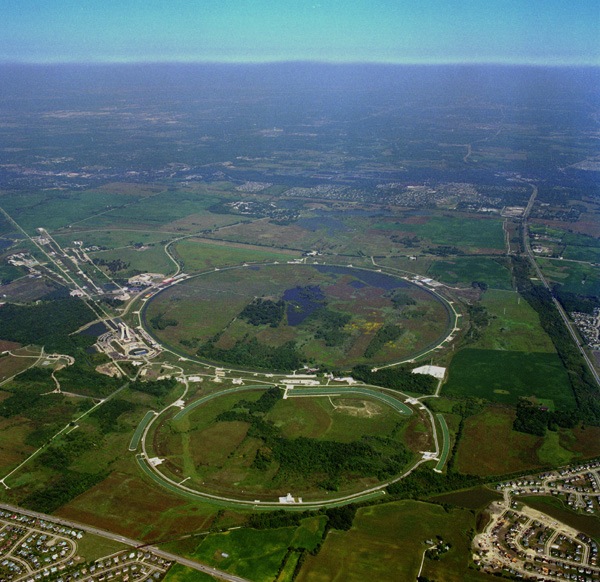 Chicago
CDF
p
DØ
Tevatron
p
World’s Highest Energy p-p collider
27km (17mi) circumference, 100m (300ft) underground
Design Ecm=14 TeV (=44x10-7J/p 362M Joules on the area smaller than 10-4m2)
Equivalent to the kinetic energy of a B727 (80tons) at the speed 193mi/hr
~3M times the energy density at the ground 0 of the Hiroshima atom bomb
Large amount of data accumulated in 2010 – 2013
Shutdown in Feb. 2013 & on track to resume Mar. 2015
World’s Highest Energy proton-anti-proton collider 
4km (2.5mi) circumference
Ecm=1.96 TeV (=6.3x10-7J/p 13M Joules on the area smaller than 10-4m2)
Equivalent to the kinetic energy of a 20t truck at the speed 81mi/hr
~100,000 times the energy density at the ground 0 of the Hiroshima atom bomb
Tevatron was shut down in 2011
Vibrant other programs running, including the search for dark matter with beams!!
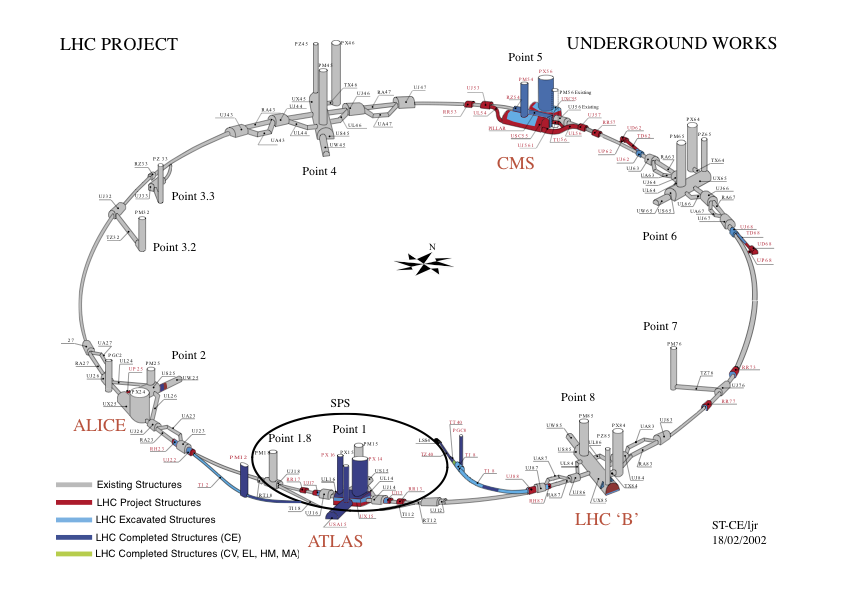 Wednesday, Jan. 21, 2015
PHYS 3313-001, Spring 2015                      Dr. Jaehoon Yu
11
The ATLAS and CMS Detectors
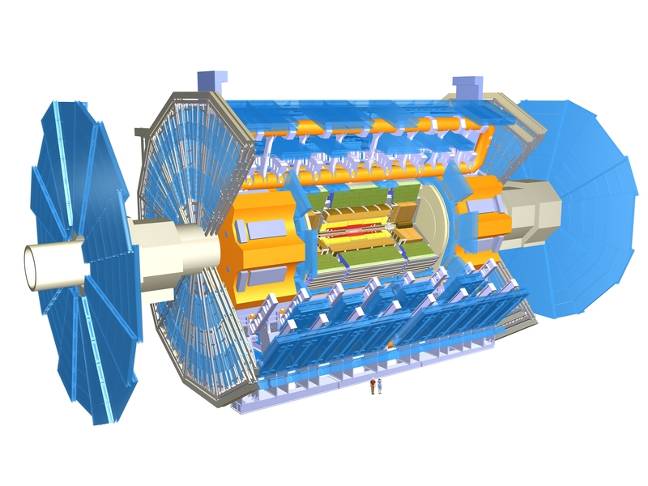 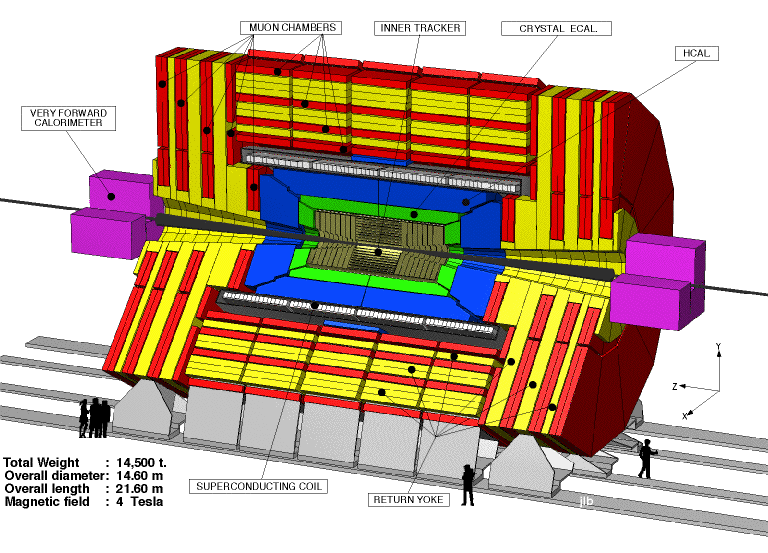 Weighs 7000 tons and ~10 story tall
Records 200 – 400 collisions/second (out of 50million)
Records approximately 350 MB/second
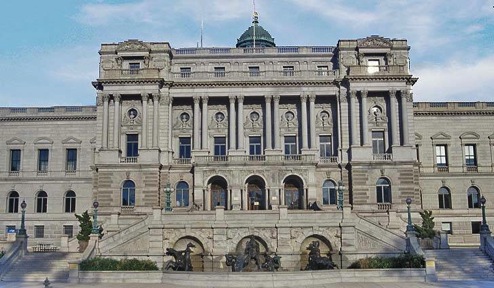 Records ~2 PB per year  200*Printed material of the US Lib. of Congress
200x
Wednesday, Jan. 21, 2015
PHYS 3313-001, Spring 2015                      Dr. Jaehoon Yu
12
Information & Communication Source
Course web page: http://www-hep.uta.edu/%7Eyu/teaching/spring15-3313-001/spring15-3313-001.html 
Contact information & Class Schedule
Syllabus
Homework
Holidays and Exam days
Evaluation Policy
Class Style & Communication
Other information
Primary communication tool is e-mail: Make sure that your e-mail at the time of course registration is the one you most frequently read!!
Office Hours: 2:30 – 3:40pm, Mondays and Wednesdays or by appointments
Wednesday, Jan. 21, 2015
PHYS 3313-001, Spring 2015                      Dr. Jaehoon Yu
13
Textbook
Title: Modern Physics for Scientists and Engineers
4th edition
Authors: S.T. Thornton and A. Rex
ISBN: 978-1-133-10372-1
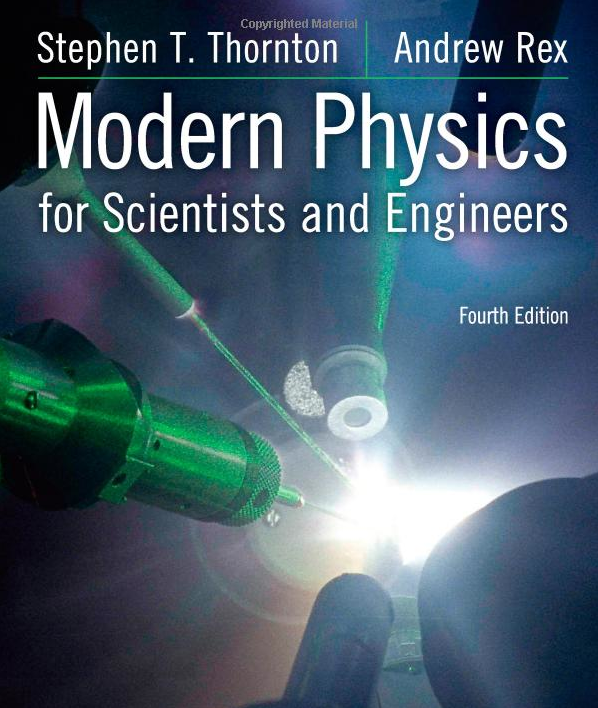 Wednesday, Jan. 21, 2015
PHYS 3313-001, Spring 2015                      Dr. Jaehoon Yu
14
Evaluation Policy
100%
Homework: 30%
Exams
Mid-term Exam (Wed., Mar. 4): 20%
Final Comprehensive Exam (11 – 1:30pm, Mon, May. 11): 25%
Missing an exam is not permissible unless pre-approved
No makeup test
You will get an F if you miss any of the exams without a prior approval
Group Research Project: 15%
Pop-quizzes: 10%
Extra credits: 10% of the total
Grading will be done on a sliding scale
55% of the grade is in your hand!!
Wednesday, Jan. 21, 2015
PHYS 3313-001, Spring 2015                      Dr. Jaehoon Yu
15
Homework
Solving homework problems is the only way to comprehend class material
Consists of a lot of reading, deriving and writing
Each homework carries the same weight
ALL homework grades will be used for the final grade
Home work will constitute 30% of the total 
A good way of keeping your grades high
Strongly encouraged to collaborate 
Just make sure to submit your own answers written in your OWN way!!
Wednesday, Jan. 21, 2015
PHYS 3313-001, Spring 2015                      Dr. Jaehoon Yu
16
Research Topics
Black body radiation
Michelson–Morley Experiment
The Photoelectric Effect
The Property of Molecules, Brownian Motion
Compton Effect
Discovery of Electron 
Rutherford Scattering
Super-conductivity
The Discovery of Radioactivity
Wednesday, Jan. 21, 2015
PHYS 3313-001, Spring 2015                      Dr. Jaehoon Yu
17
Attendances and Class Style
Attendances: 
Will be taken randomly
Will be used for extra credits
Class style:
Lectures will be on electronic media
The lecture notes will be posted on the web AFTER each class
Will be mixed with traditional methods
Active participation through questions and discussions are STRONGLY encouraged  Extra credit….
Communication between you and me is extremely important
If you have problems, please do not hesitate talking to me
Wednesday, Jan. 21, 2015
PHYS 3313-001, Spring 2015                      Dr. Jaehoon Yu
18
Extra credit
Up to 10% addition to the total
Could boost a B to A, C to B or D to C
What constitute for extra credit?
Random attendances
Physics Colloquium Participations
Strong participation in the class discussions
Special projects
Watch the valid planetarium shows
Many other opportunities
First extra credit opportunity
Subscribe to the class e-mail distribution list
5 points if subscribed by this Friday, Jan. 23
3 points if done by next Monday, Jan.26
Wednesday, Jan. 21, 2015
PHYS 3313-001, Spring 2015                      Dr. Jaehoon Yu
19
Valid Planetarium Shows
Regular running shows
Black Holes (up to 2 times) – Thursdays at 6:00, Saturdays at 2:30pm 
Dynamic Earth– Fridays at 6:00pm, Saturdays at 5:30pm and Sundays at 1:30pm
Shows that need special arrangements
Astronaut
Bad Astronomy
Experience the Aurora
IBEX
Ice Worlds
Magnificent Sun
Mayan Prophecies
Nanocam
Stars of Pharaoes
Two Small Pieces of Glass
Unseen Universe: The Vision of SOFIA
Violent Universe
We Are Astronomers
How to submit for extra credit?
Obtain the ticket stub that is signed and dated by the planetarium star lecturer of the day
Collect the ticket stubs
Tape all of them on a sheet of paper with your name and ID written on it
Submit the sheet at the end of the semester when asked
Wednesday, Jan. 21, 2015
PHYS 3313-001, Spring 2015                      Dr. Jaehoon Yu
20
What can you expect from this class?
All A’s would be perfect for you, wouldn’t it?
But easy come easy go
Must put in efforts to make it last and meaningful….
This class is going to be challenging!!
You will earn your grade in this class.
You will need to put in sufficient time and sincere efforts
Exams and quizzes will be tough!!
Sometimes problems might not look exactly like what you learned in the class
Just putting the right answer in free response problems does not work!
But you have a great control of your grade in your hands, up to 45%!!!
Homework is 30% of the total grade!!
Means you will have many homework problems
Sometimes much more than any other classes
Sometimes homework problems will be something that you have yet to learn in class
Exam’s problems will be easier that homework problems but the same principles!!
Extra credit 10%
I will work with you so that your efforts are properly rewarded
Wednesday, Jan. 21, 2015
PHYS 3313-001, Spring 2015                      Dr. Jaehoon Yu
21